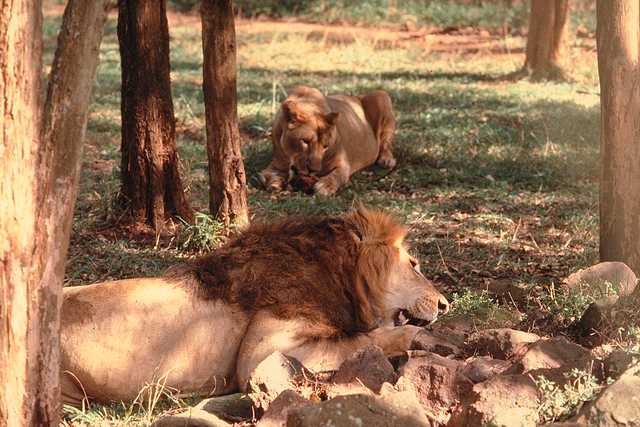 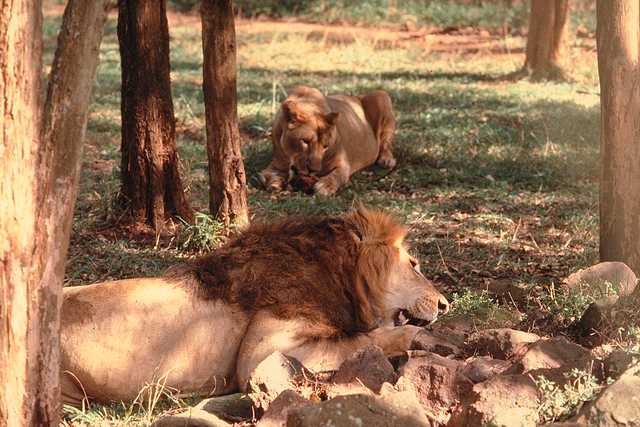 The pride is hunting    for food.
The pride are arguing with each other over the kill.
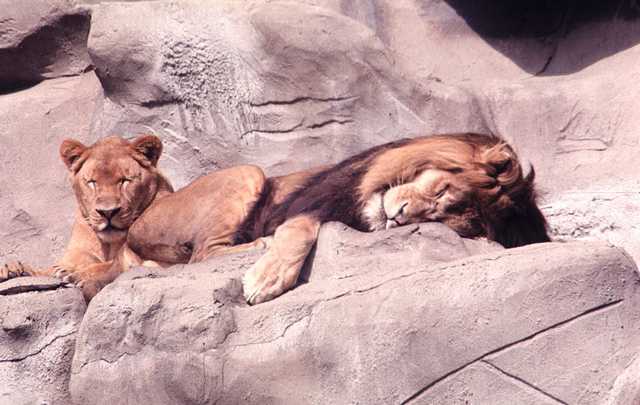 What is a group              of lions called?
A tribe? 
No!
a pride
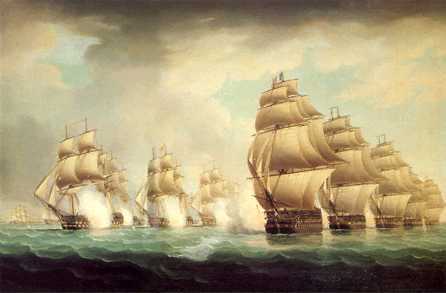 What is a group              of ships called?
An armadillo? 
No!
an armada or a fleet
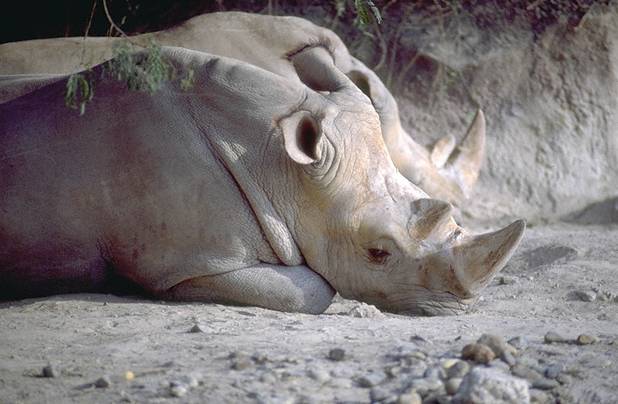 What is a group              of rhinoceri called?
An accident? 
No!
a crash
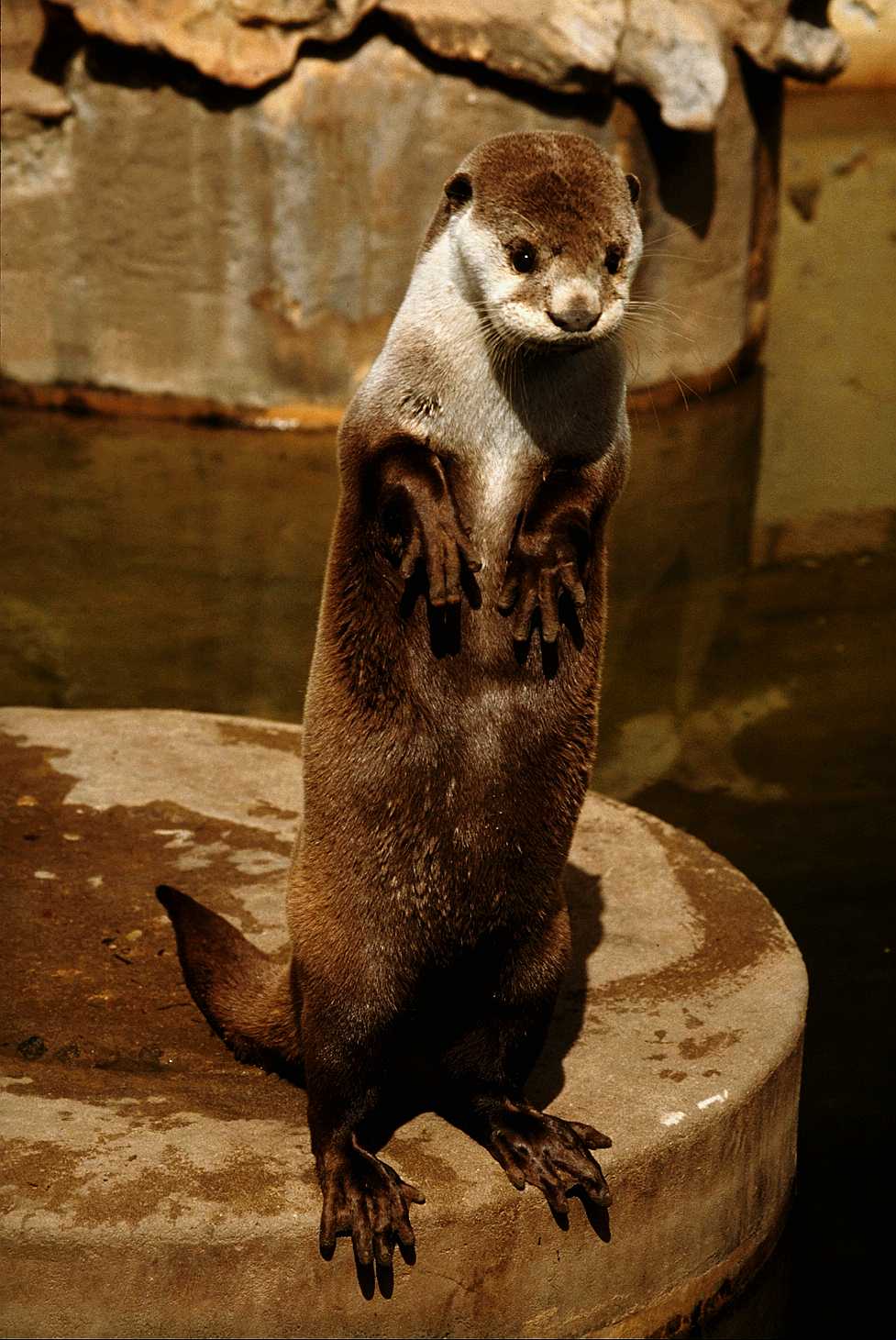 What is a group              of weasels called?
A ham? 
No!
a gam
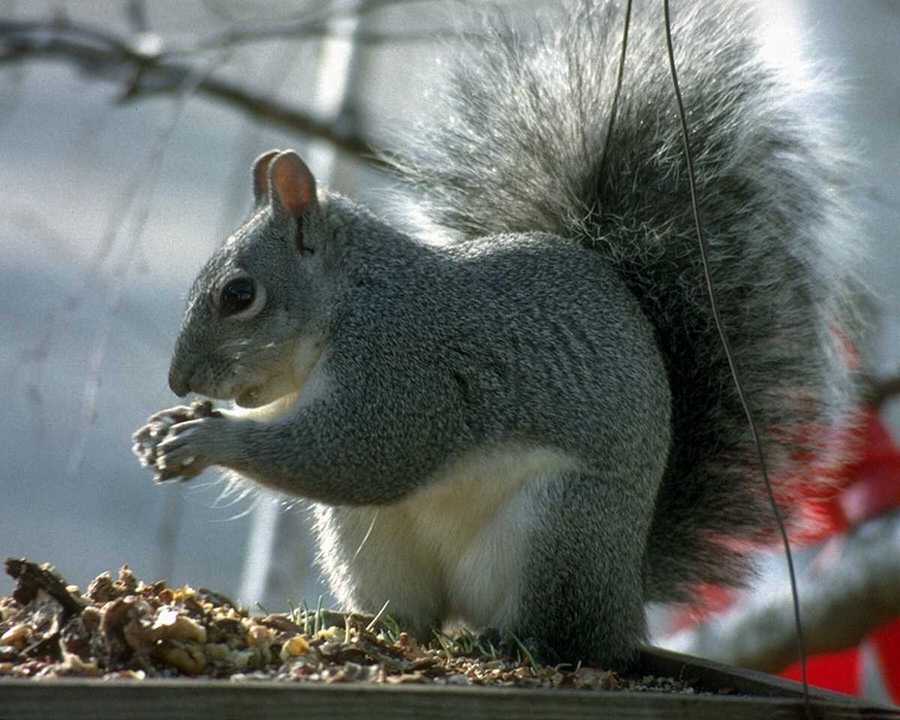 What is a group              of squirrels called?
A play? 
No!
a dray
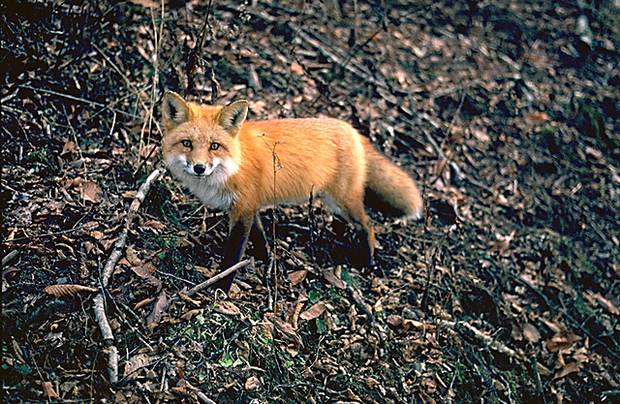 What is a group              of foxes called?
A hulk? 
No!
a skulk
Practice the Skill 2-9, p. 34
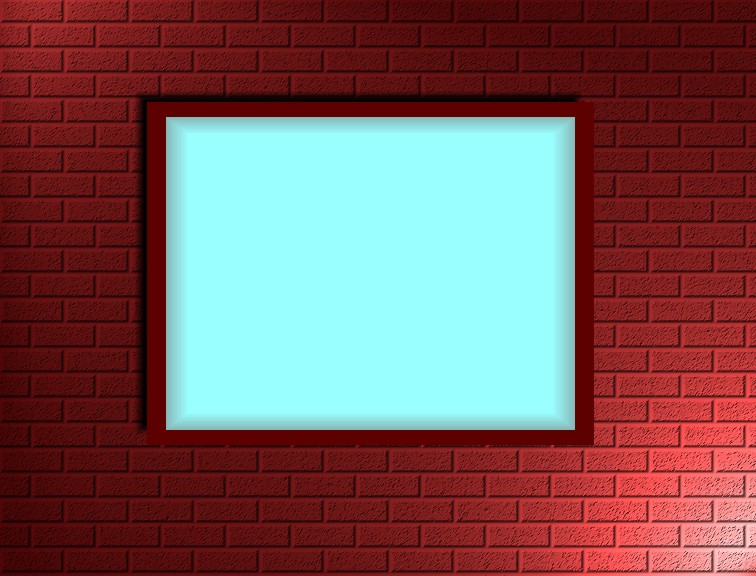 1.  Sports:    soccer, coach, team, player
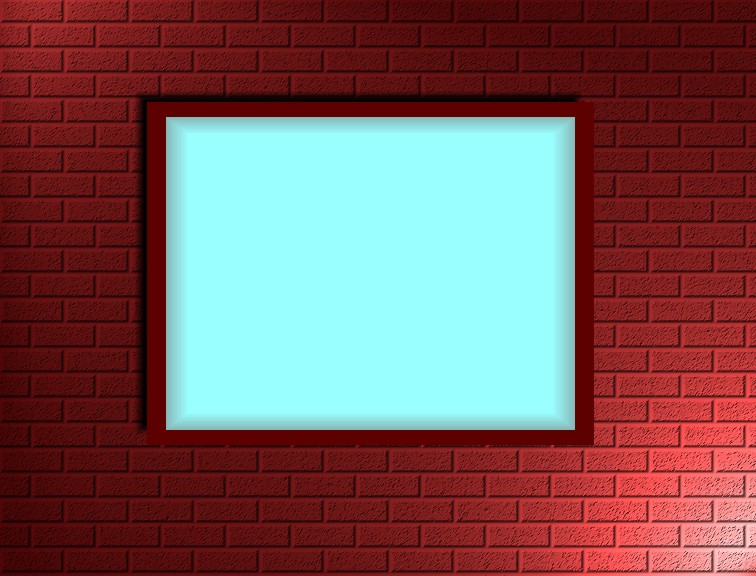 2.  Religion:      Bible, congregation, Christian, belief
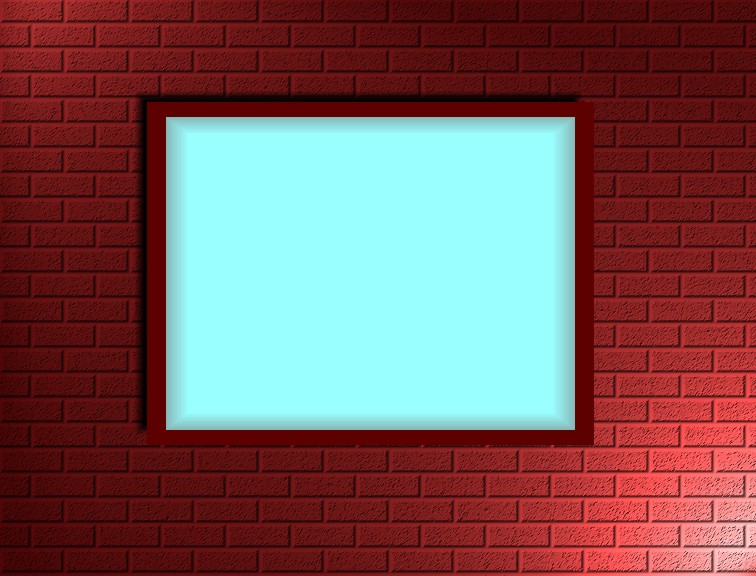 3.  Government:      Senate, law,   judge, courtroom
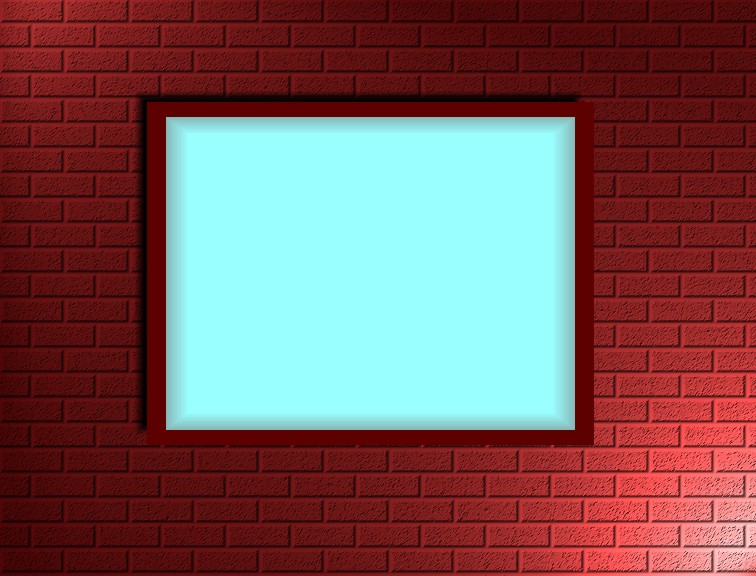 4.  Education:      class, teacher, pupil, instruction
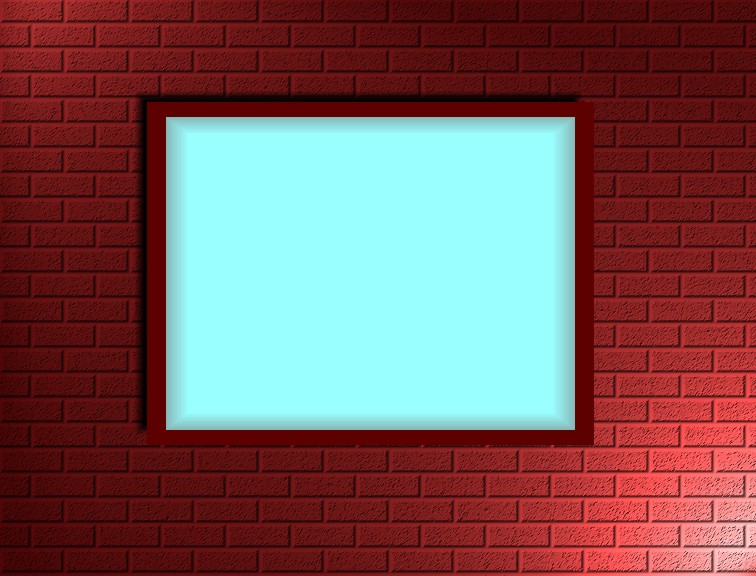 5.  Birds:             wing, flight,     flock, nest
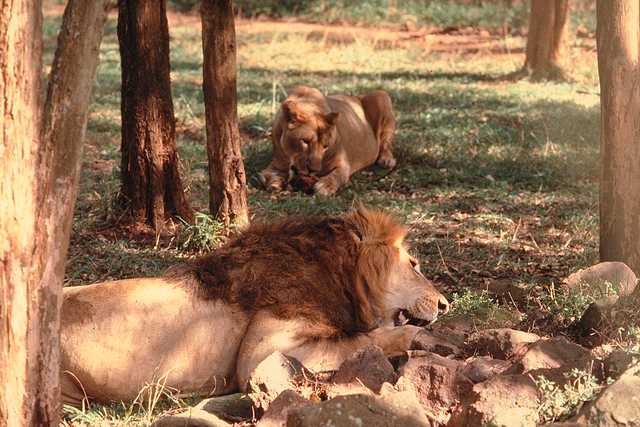 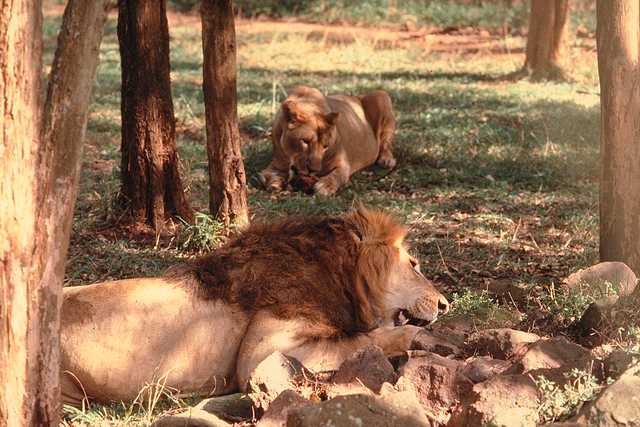 The pride is hunting    for food.
The pride are arguing with each other over the kill.
Practice the Skill, pp. 34-35
Compound                 		Noun
a noun formed by combining two or more words
Compound Noun
noun + noun:  
baseball
adjective + noun:  redhead
noun + verb + er:        can opener
prep + verb:  
upswing
prep + verb + er:  undertaker
Compound Noun
high school
mother-in-law
babysitter
baby sitter
baby-sitter
Compound Noun
father-in-law
fathers-in-law
father-in-law’s car
Practice the Skill 2-11, p. 36
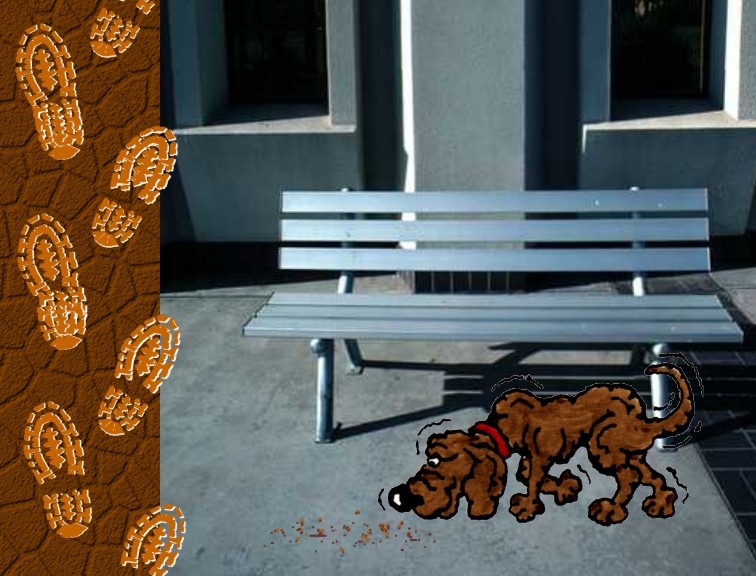 1.  A dog has always been a special helpmate to man.
helpmates
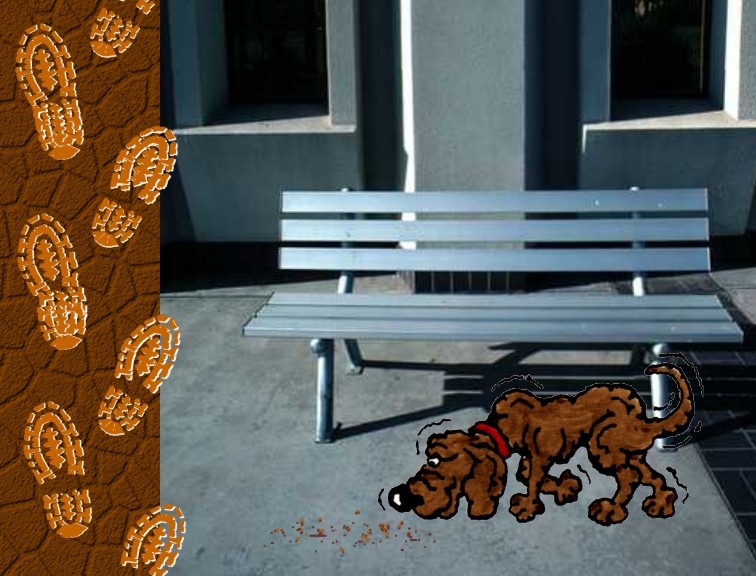 2. Dogs have often been used for rescue; in fact, many wounded soldiers on the battlefield owe     their lives to dogs.
battlefields
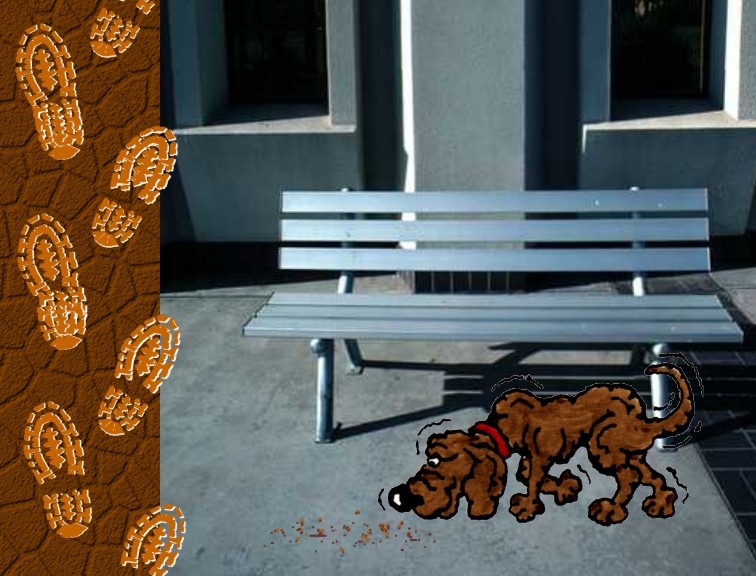 3.  A bloodhound is often used by police in search and rescue because of its keen sense of smell.
bloodhounds
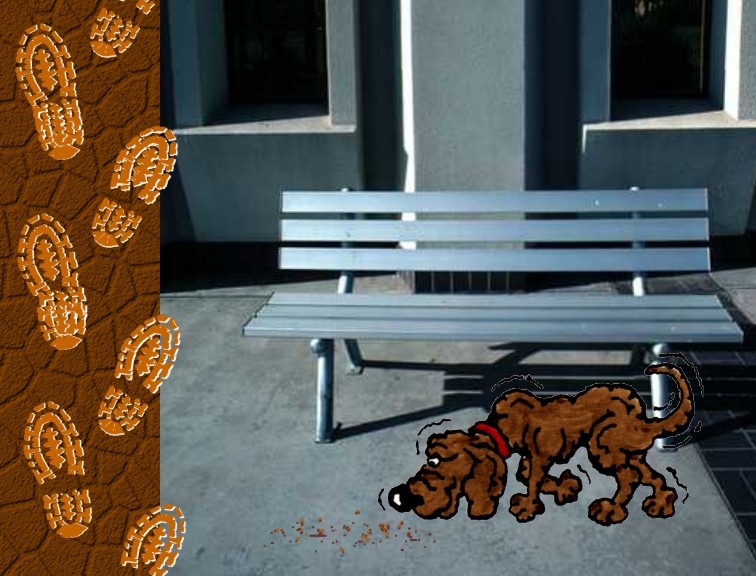 4. A policeman can also use dogs as companions to help ensure safety.
policemen
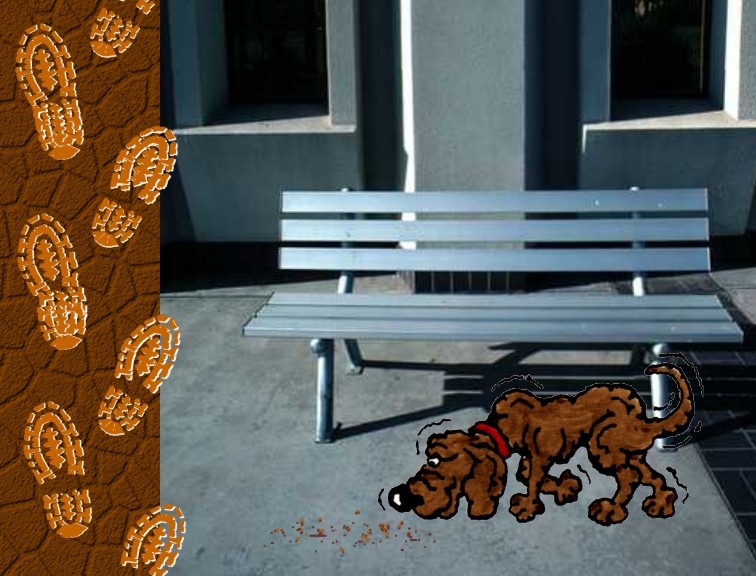 5.  Also, adventurers have used dogs and a dogsled to deliver supplies to remote areas during winter and to save lives.
dogsleds
Review the Skill 2-12, p. 37
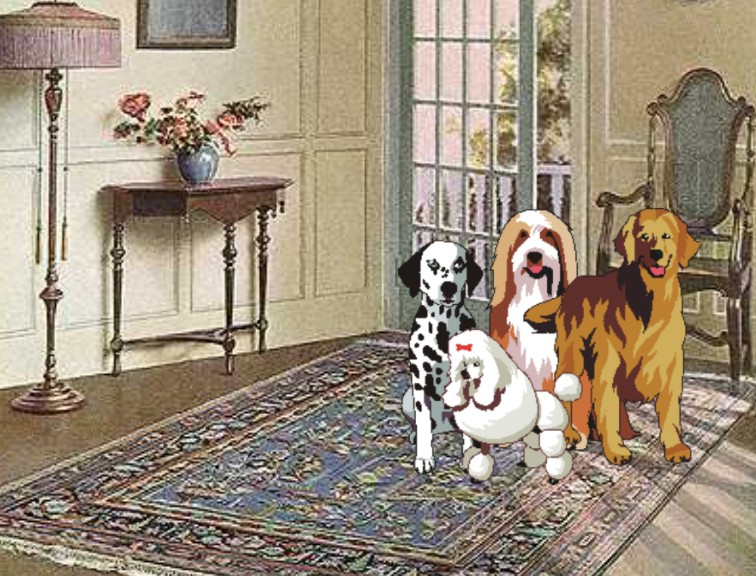 1.  A pack of dogs may include dogs that vary greatly in physical appearance and in ability.
coll
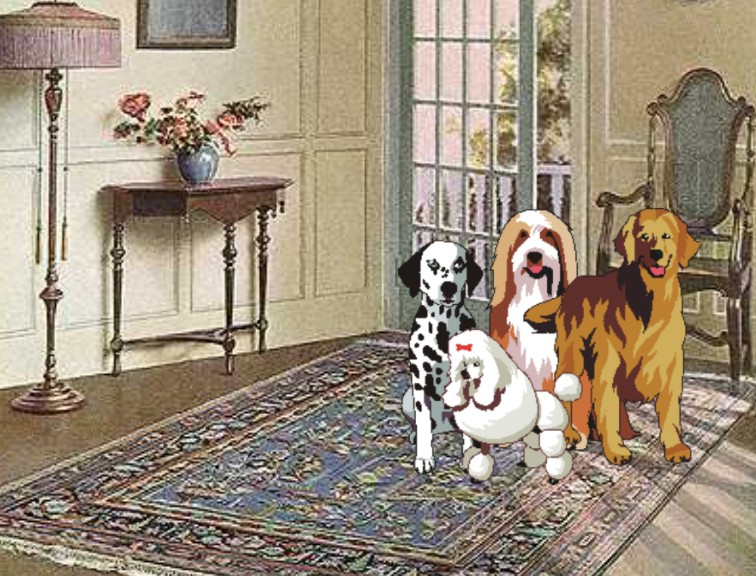 2.  Gundogs include pointers, setters, retrievers, and spaniels; they aid hunters who use guns.
cd
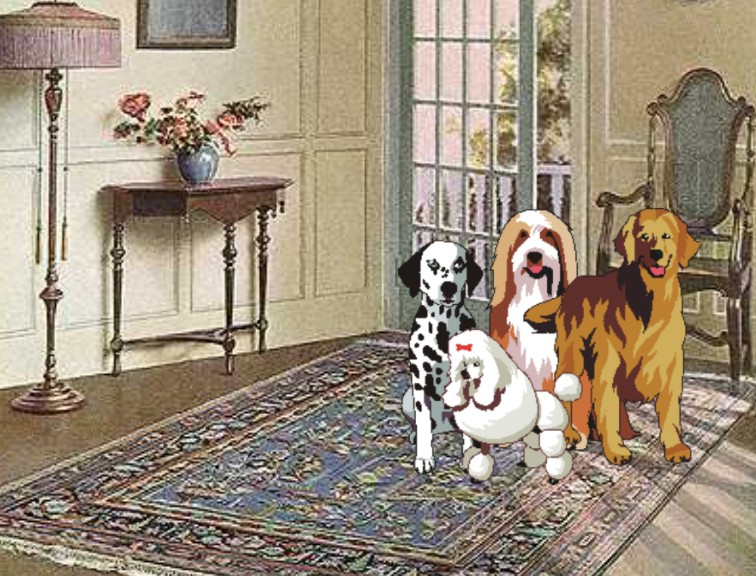 3.  Although some dogs use their sense of smell to hunt, the gazehound pursues its game by sight.
cd
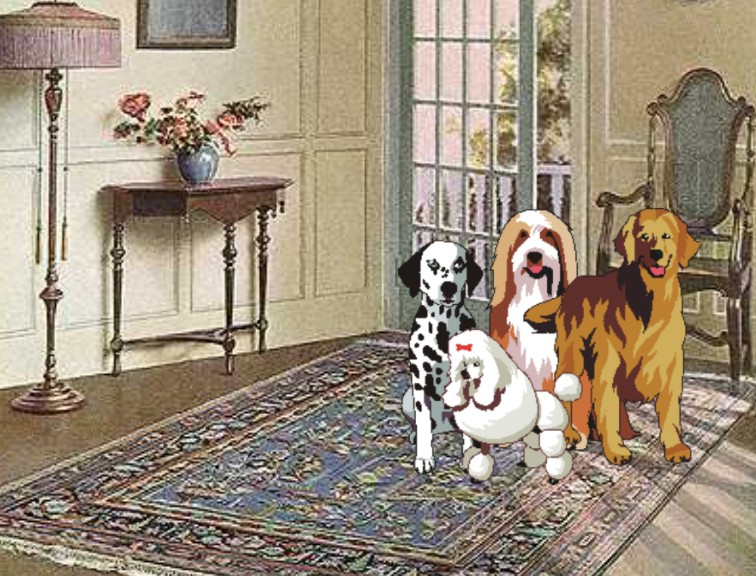 4.  The collie may be used to keep a flock of sheep from straying.
coll
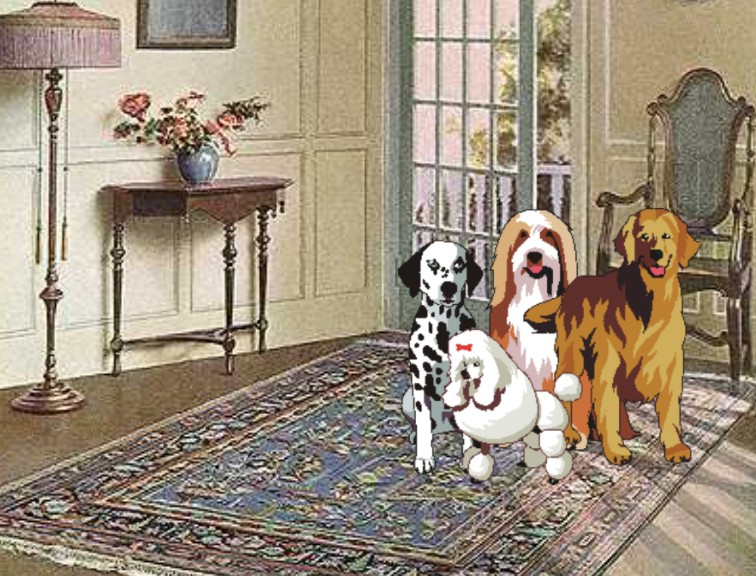 5.  A bulldog and a Dalmation are examples of nonsporting dogs that are large companion dogs.
cd
Noun Positions
Subject
The freshman was the best athlete.
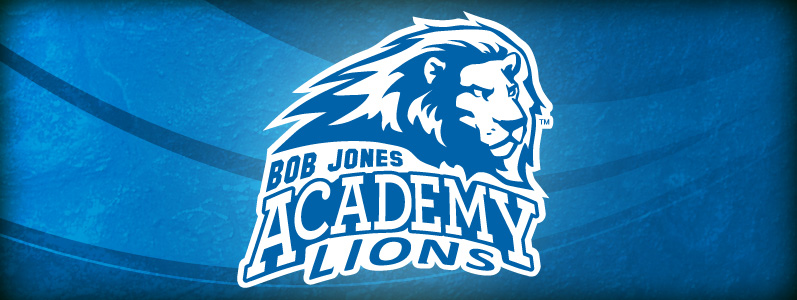 Noun Positions
PN
The star player was a freshman.
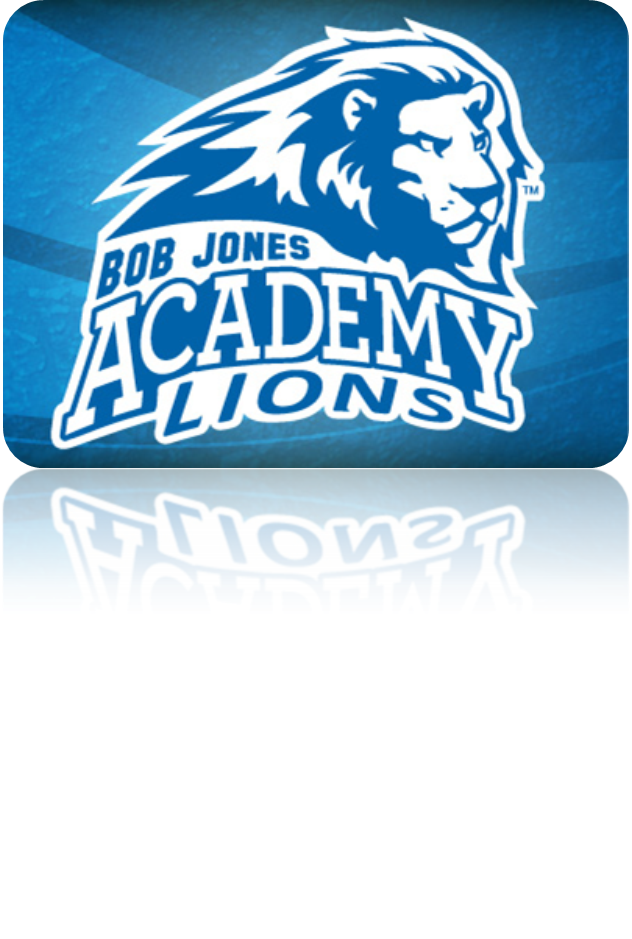 Noun Positions
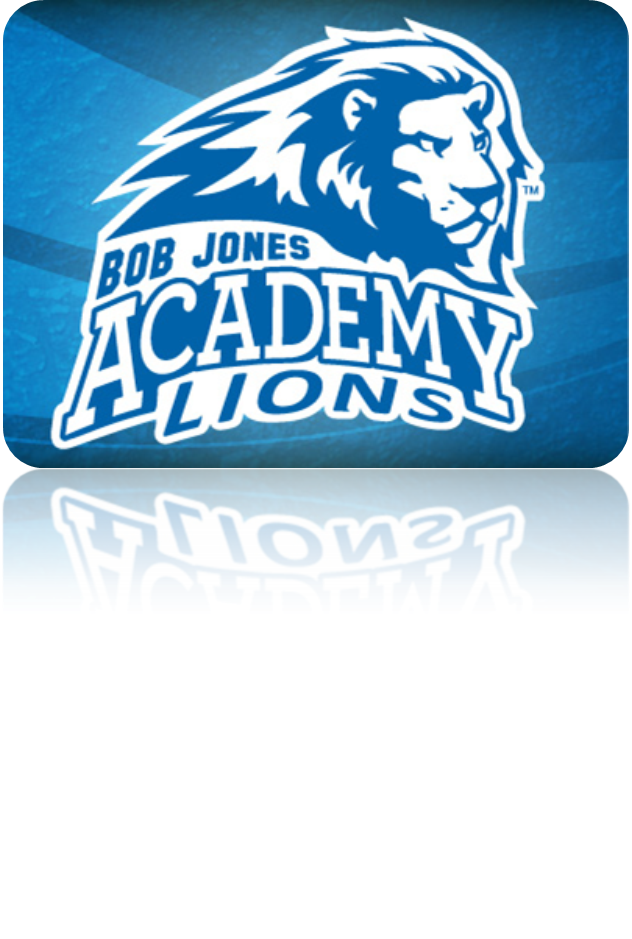 DO
The freshmen beat the seniors.
Noun Positions
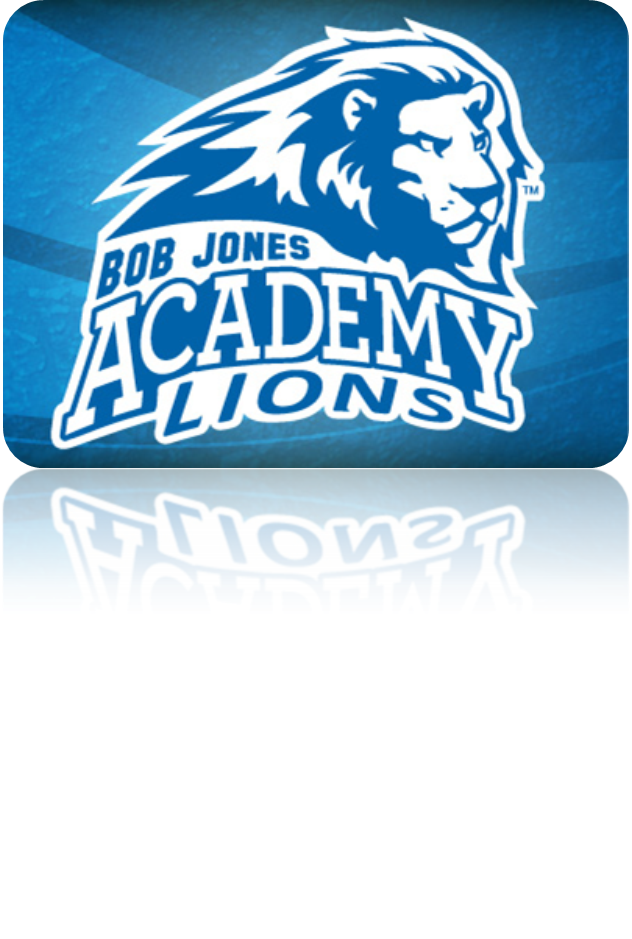 IO
The freshmen gave the seniors a challenge.
Noun Positions
OP
Applause resounded through the stands (for                    the freshmen).
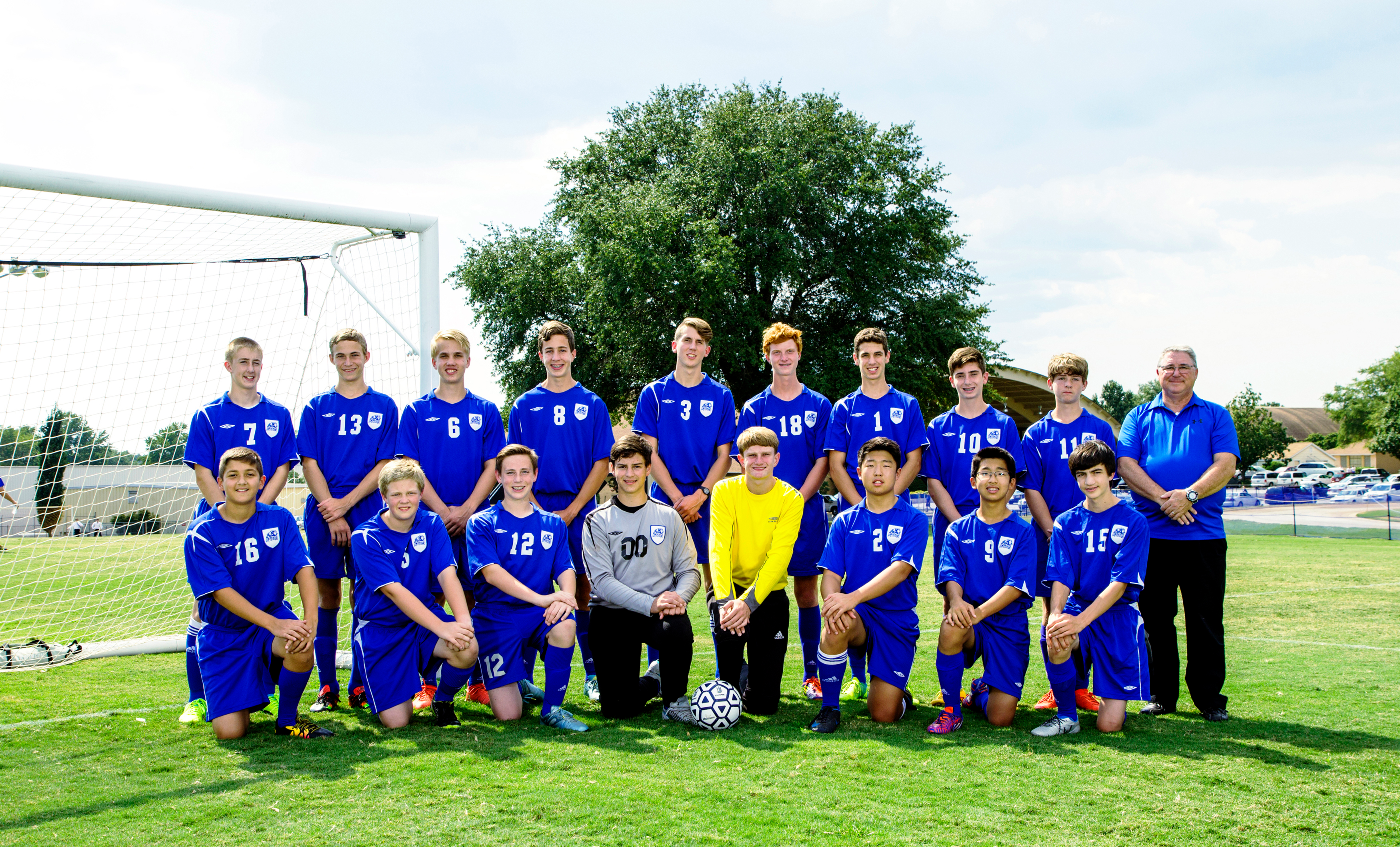 Noun Positions
NA (Noun of Direct Address)

Creed, who were the Fab Five?
Noun Positions
App (Appositive)

My favorite team, the BJA Lions, are looking great!
FRAGMENTS (Frag)
Fragments=a fragment is an incomplete sentence wrongly punctuated as if it were a complete sentence.
It can be a phrase, missing a subject or a verb. Sometimes a fragment is a dependent clause that is written as a sentence.
Examples:
Mr. Tompkins the former principal.
After the game was over.
Comma splices (CS)
Comma Splices=two sentences incorrectly joined by only a comma.
Examples:
The senior gave his testimony, he was really on fire for the Lord.
   Corrections:
The senior gave his testimony. He was really on fire for the Lord.
The senior gave his testimony; he was really on fire for the Lord.
Fused Sentences/Run-Ons
Fused Sentences (FS)/Run-On Sentences (RO)=two or more sentences incorrectly joined without any punctuation.
Methods for Correction:
Separate the sentence parts with a period or a semicolon.
Combine them correctly with a  comma and a coordinating  conjunction.
Change one of the sentences into a dependent clause.
Fused Sentences/Run-Ons
The freshman gave his heart to the Lord his life was never the same.

The freshman gave his heart to the Lord; his life was never the same.
The freshman gave his heart to the Lord. His life was never the same.
The freshman gave his heart to the Lord, and his life was never the same.
UNIT TWO TEST (50 points)
Review all types of nouns,  sentence patterns, and serious errors
UNIT TWO Pretest (40)
Toll bridges
Tomatoes
3. m’s
4. Halves
5. Flagpoles
6. Businesses
7. children
UNIT TWO Pretest (40)
8. sisters-in-law
9. Countries
10. Car washes
UNIT TWO Pretest (40)
11. Duane’s
12. cousin’s
13. parents’
14. Louis XIV’s
15. friend’s
UNIT TWO Pretest (40)
16. Edict of Nantes, freedom, French Huguenots
17. Joan of Arc, heroine, Hundred Years’ War
18. king, France, Hugh Capet
UNIT TWO Pretest (40)
19. monarchy, French Revolution, guillotine
20. Arc de Triomphe, conquest, Napoleon
UNIT TWO Pretest (40)
21. Count
22. Noncount
23. Noncount
24. Count
25. Count
UNIT TWO Pretest (40)
26. Group
27. Army
28. Farmland
29. Family
30. Sugar beets
UNIT TWO Pretest (40)
31. OP			36. App.
32. App.		37. S
33. PN			38. DO
34. IO			39. PN
35. OP			40. NA
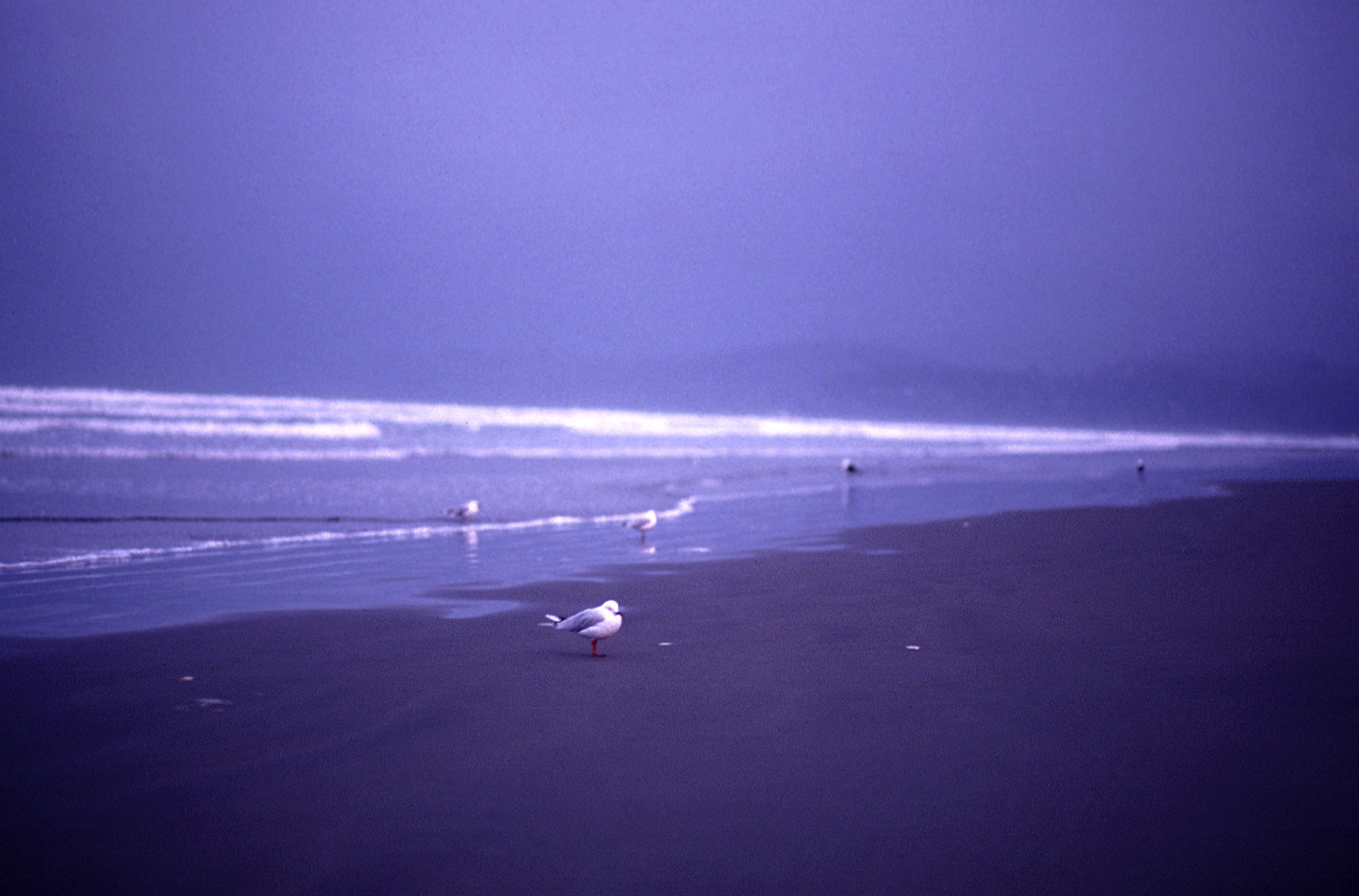 Proverbs
Proverbs
Proverbs
The words of a talebearer are as wounds. . . .
words
Proverbs 18:8
common
proper
count
noncount
collective
compound
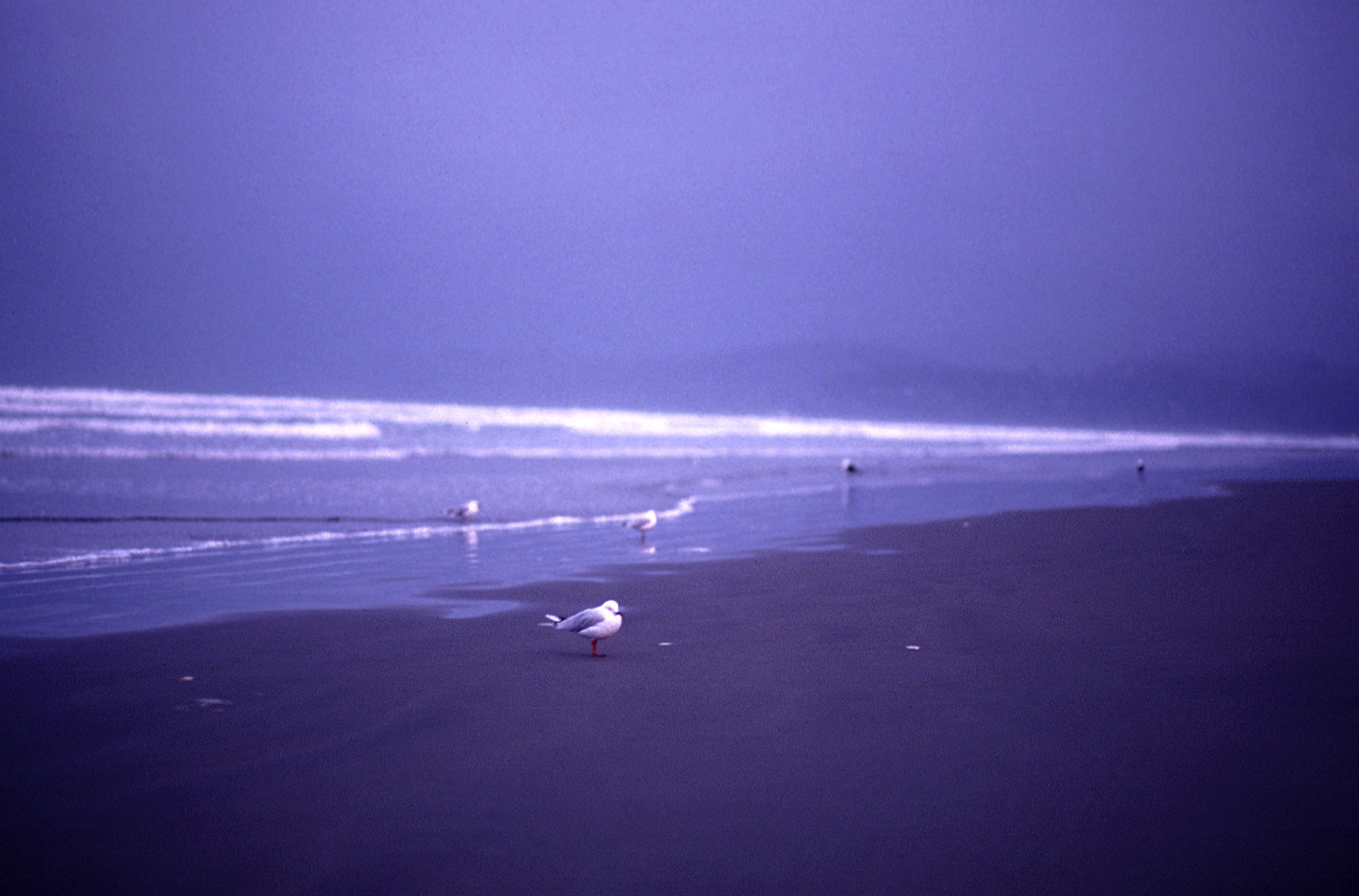 Proverbs
Proverbs
Proverbs
The words of a talebearer are as wounds. . . .
talebearer
Proverbs 18:8
common
proper
count
noncount
collective
compound
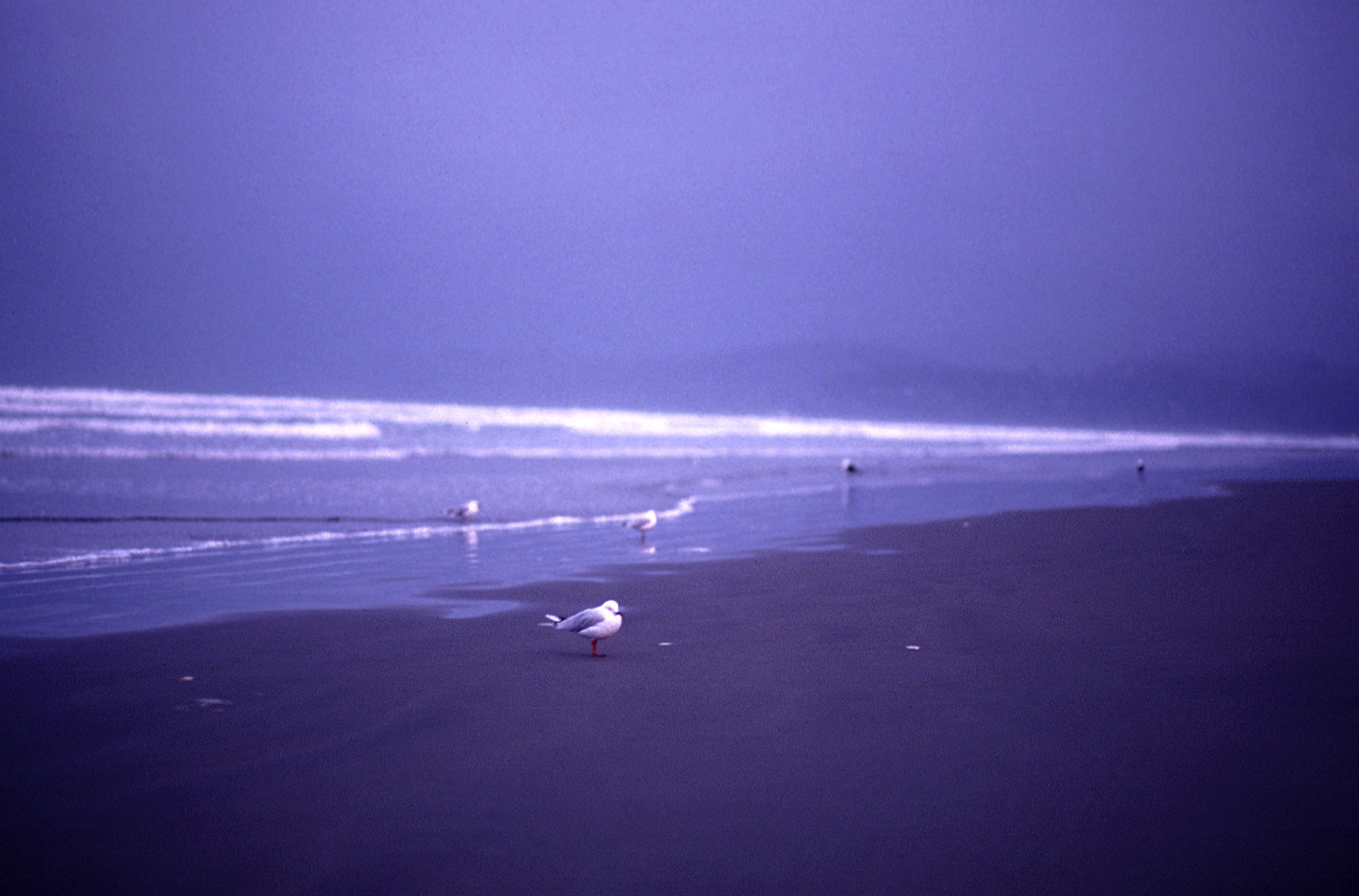 Proverbs
Proverbs
Proverbs
The words of a talebearer are as wounds. . . .
wounds
Proverbs 18:8
common
proper
count
noncount
collective
compound
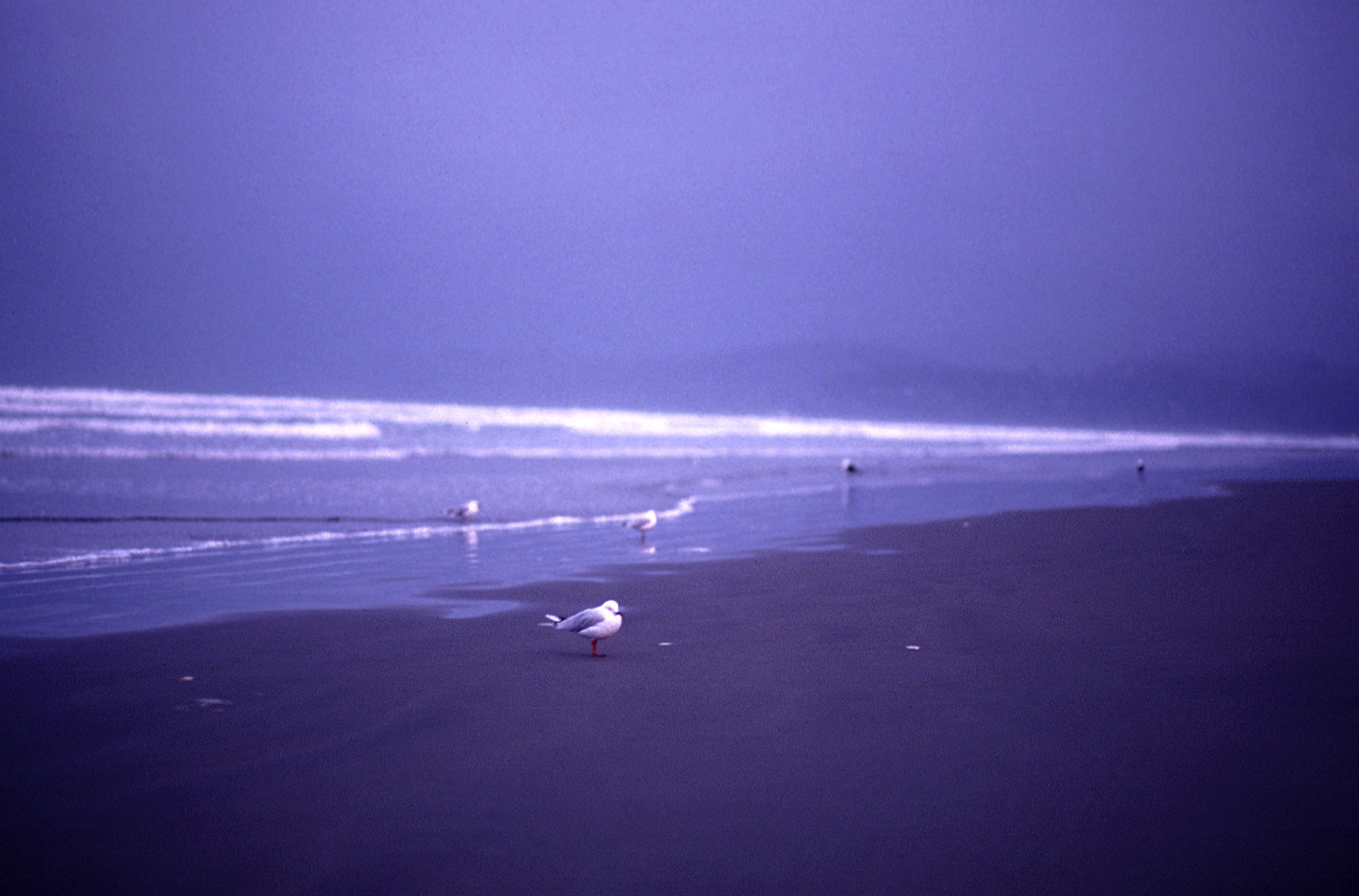 Proverbs
Proverbs
Proverbs
She looketh well to the ways of her 
household. . . .
ways
Proverbs 31:27
common
proper
count
noncount
collective
compound
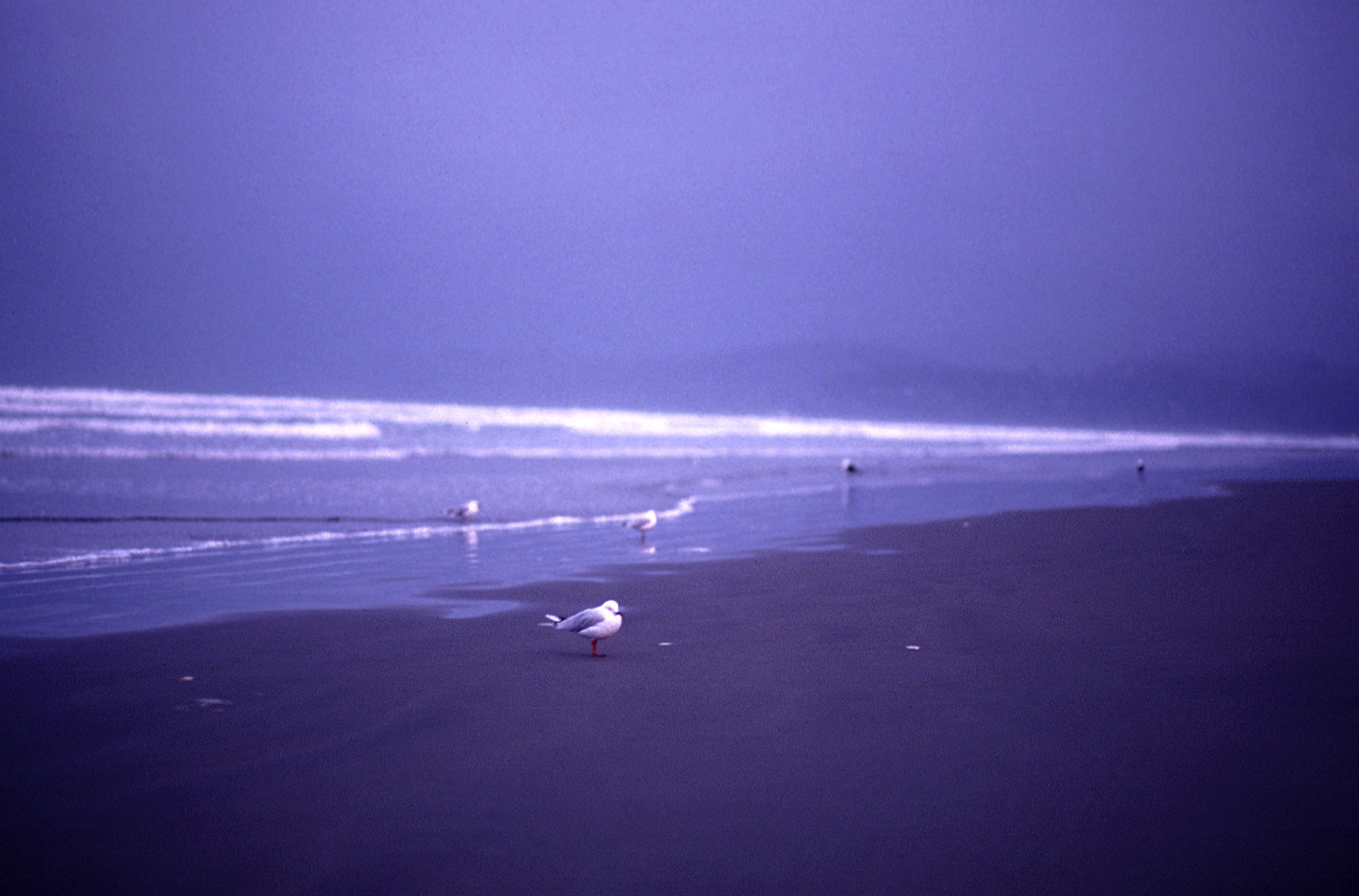 Proverbs
Proverbs
Proverbs
She looketh well to the ways of her 
household. . . .
household
Proverbs 31:27
common
proper
count
noncount
collective
compound
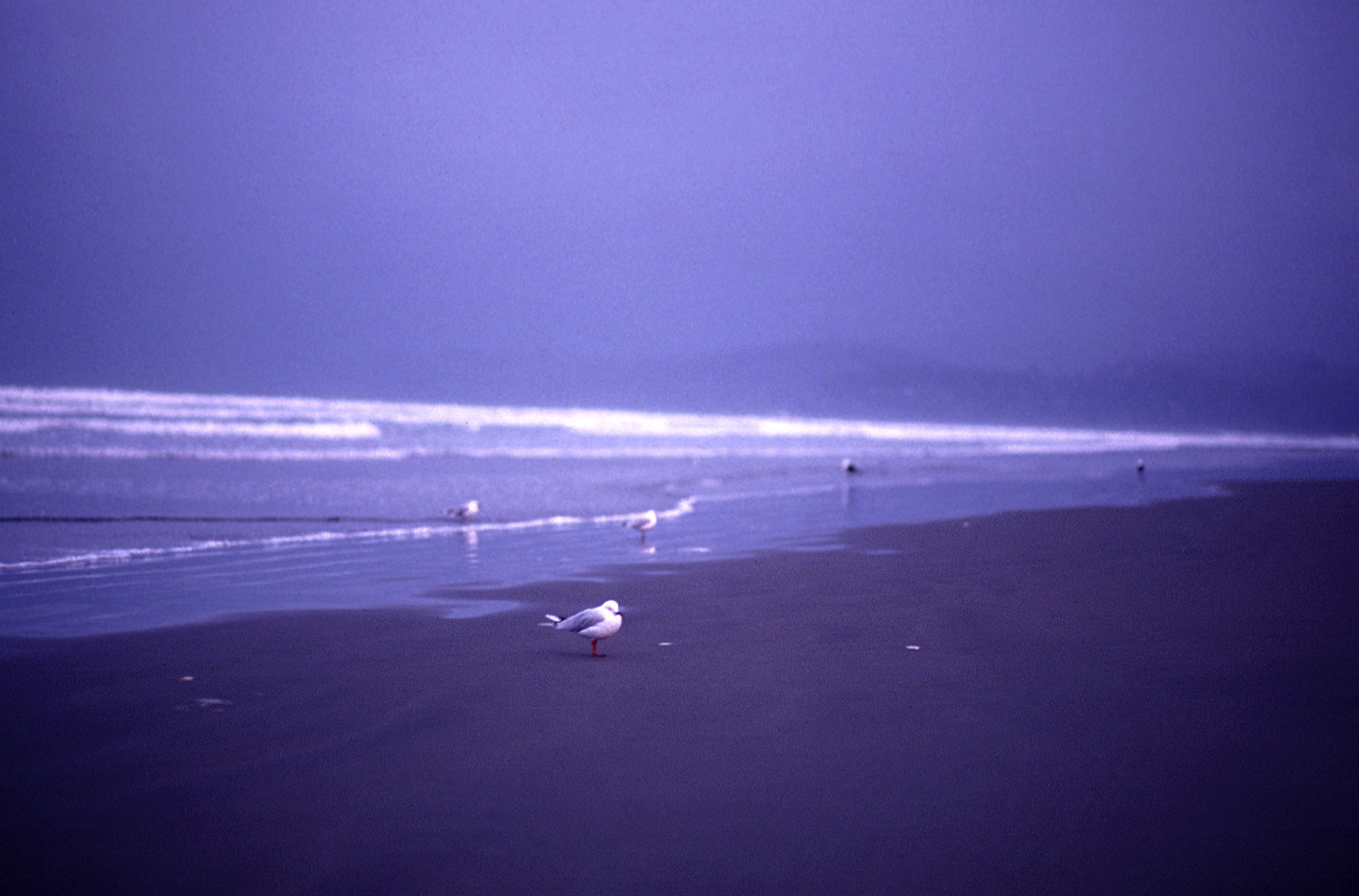 Proverbs
Proverbs
Proverbs
Even a fool, when he holdeth his peace, is counted wise. . . .
fool
Proverbs 17:28
common
proper
count
noncount
collective
compound
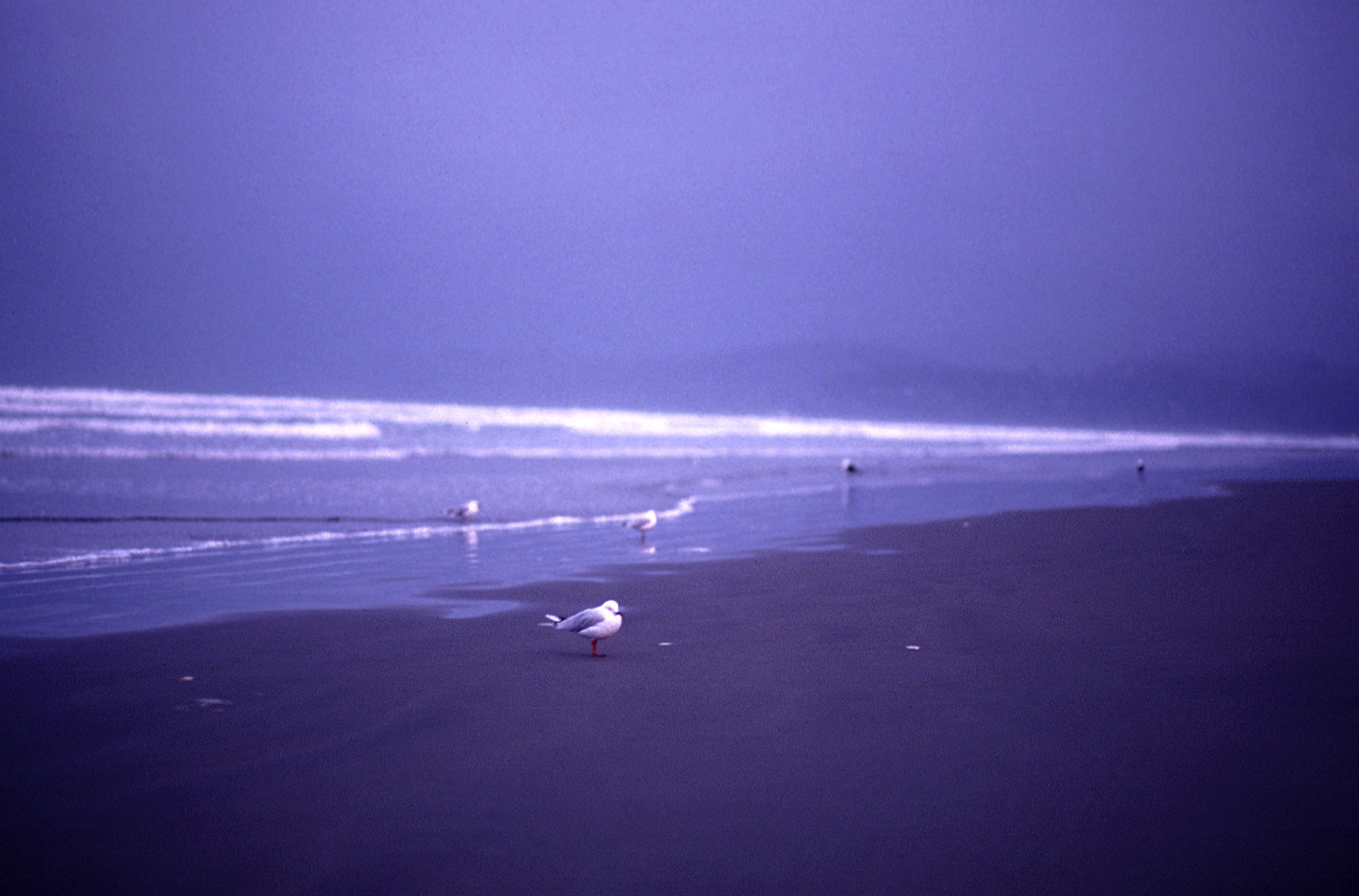 Proverbs
Proverbs
Proverbs
Even a fool, when he holdeth his peace, is counted wise. . . .
peace
Proverbs 17:28
common
proper
count
noncount
collective
compound
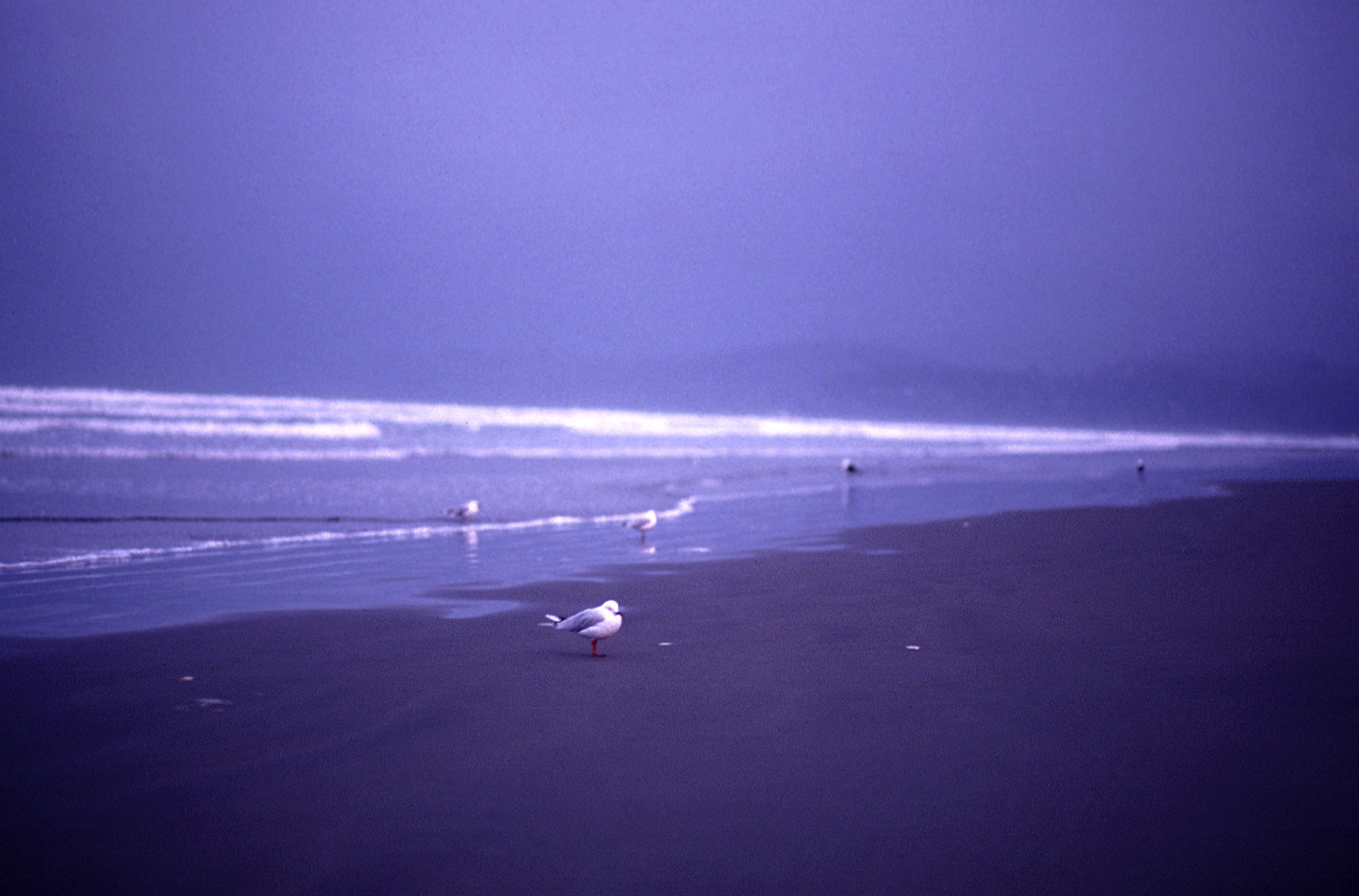 Proverbs
Proverbs
Proverbs
A good man obtaineth favour of the LORD.
man
Proverbs 12:2
common
proper
count
noncount
collective
compound
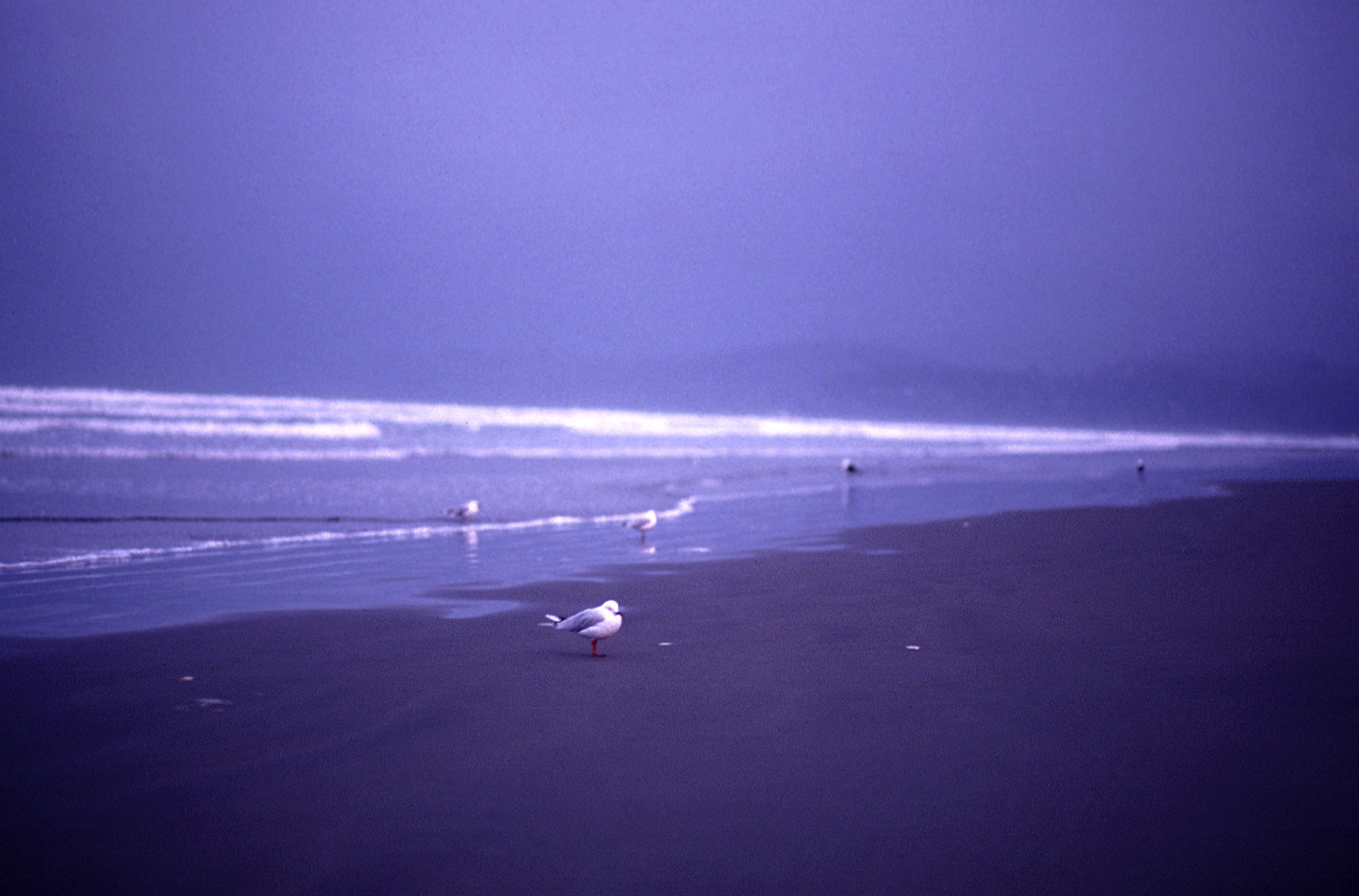 Proverbs
Proverbs
Proverbs
A good man obtaineth favour of the LORD.
favour
Proverbs 12:2
common
proper
count
noncount
collective
compound
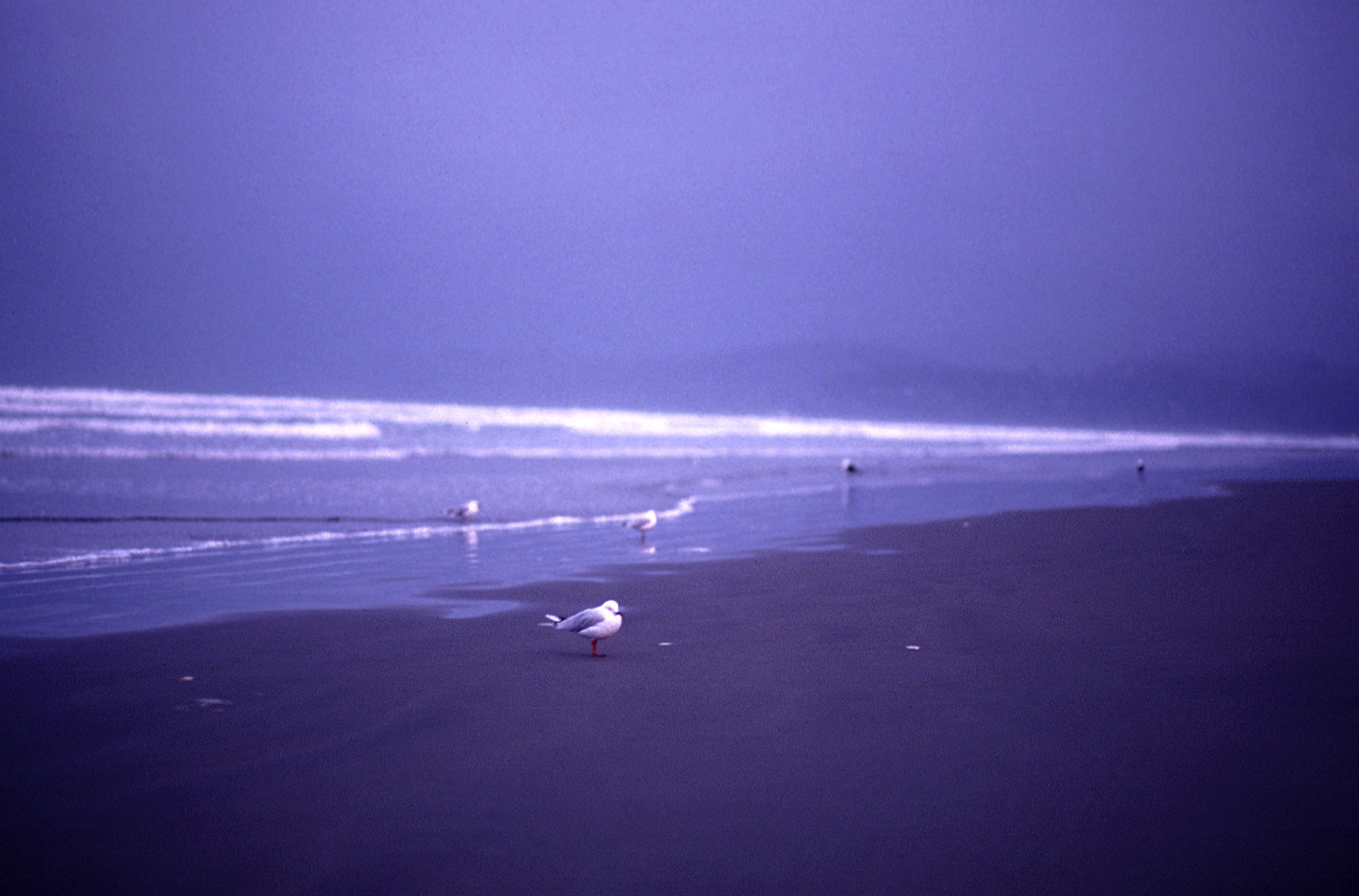 Proverbs
Proverbs
Proverbs
A good man obtaineth favour of the LORD.
LORD
Proverbs 12:2
common
proper
count
noncount
collective
compound
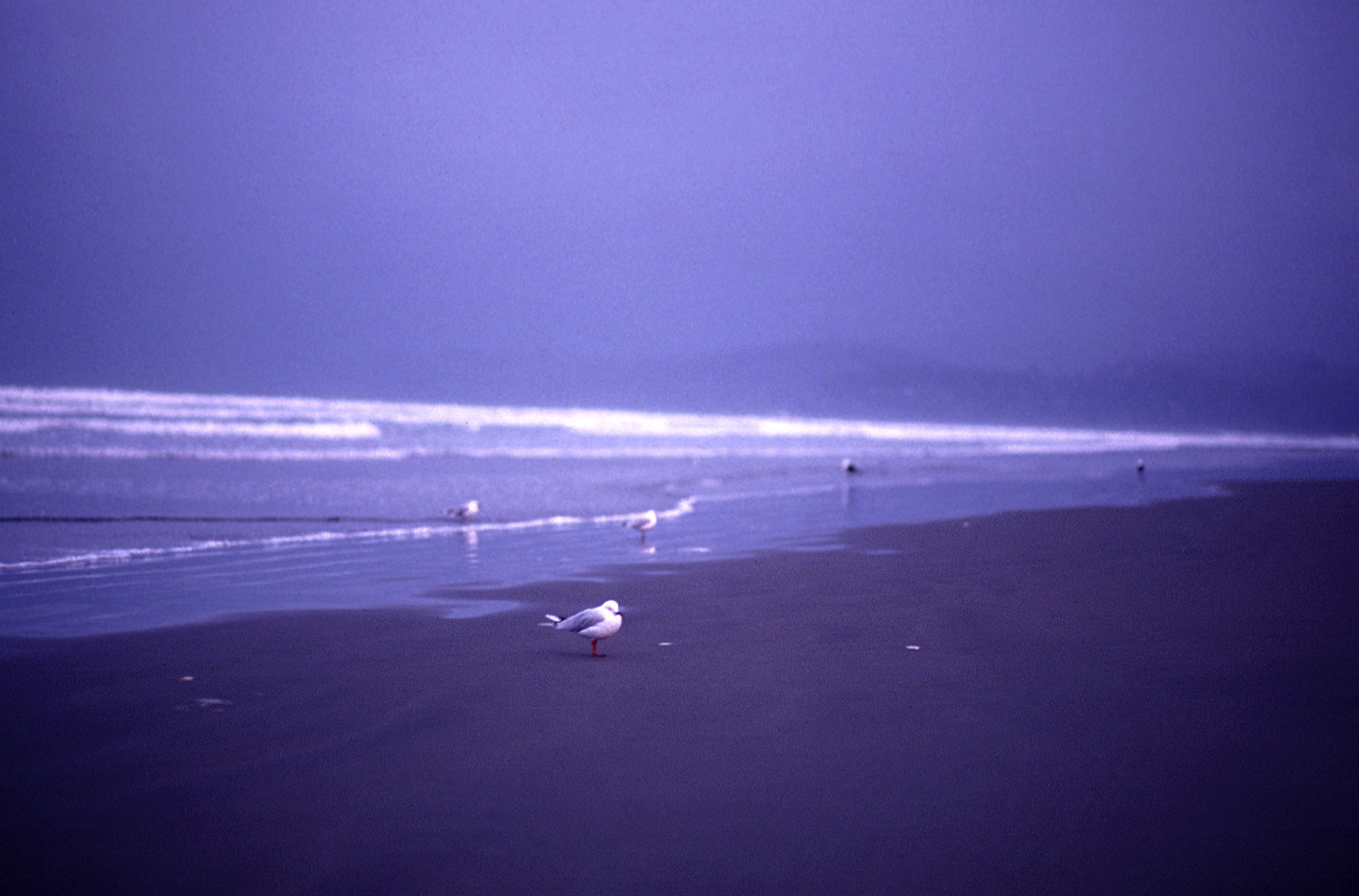 Proverbs
Proverbs
Proverbs
Whoso keepeth his mouth and his tongue keepeth his soul from trouble.
mouth
Proverbs 21:23
common
proper
count
noncount
collective
compound
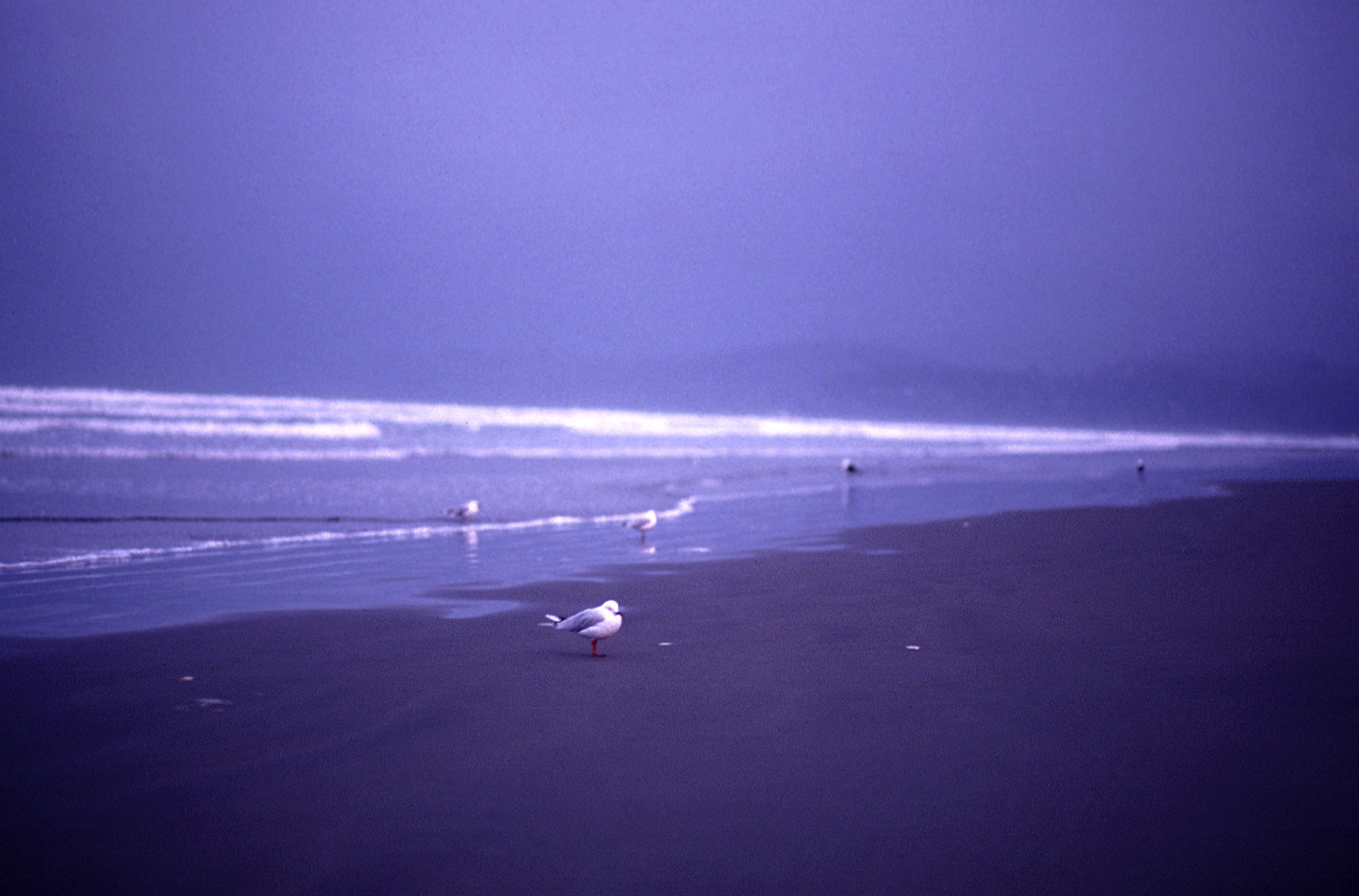 Proverbs
Proverbs
Proverbs
Whoso keepeth his mouth and his tongue keepeth his soul from trouble.
tongue
Proverbs 21:23
common
proper
count
noncount
collective
compound
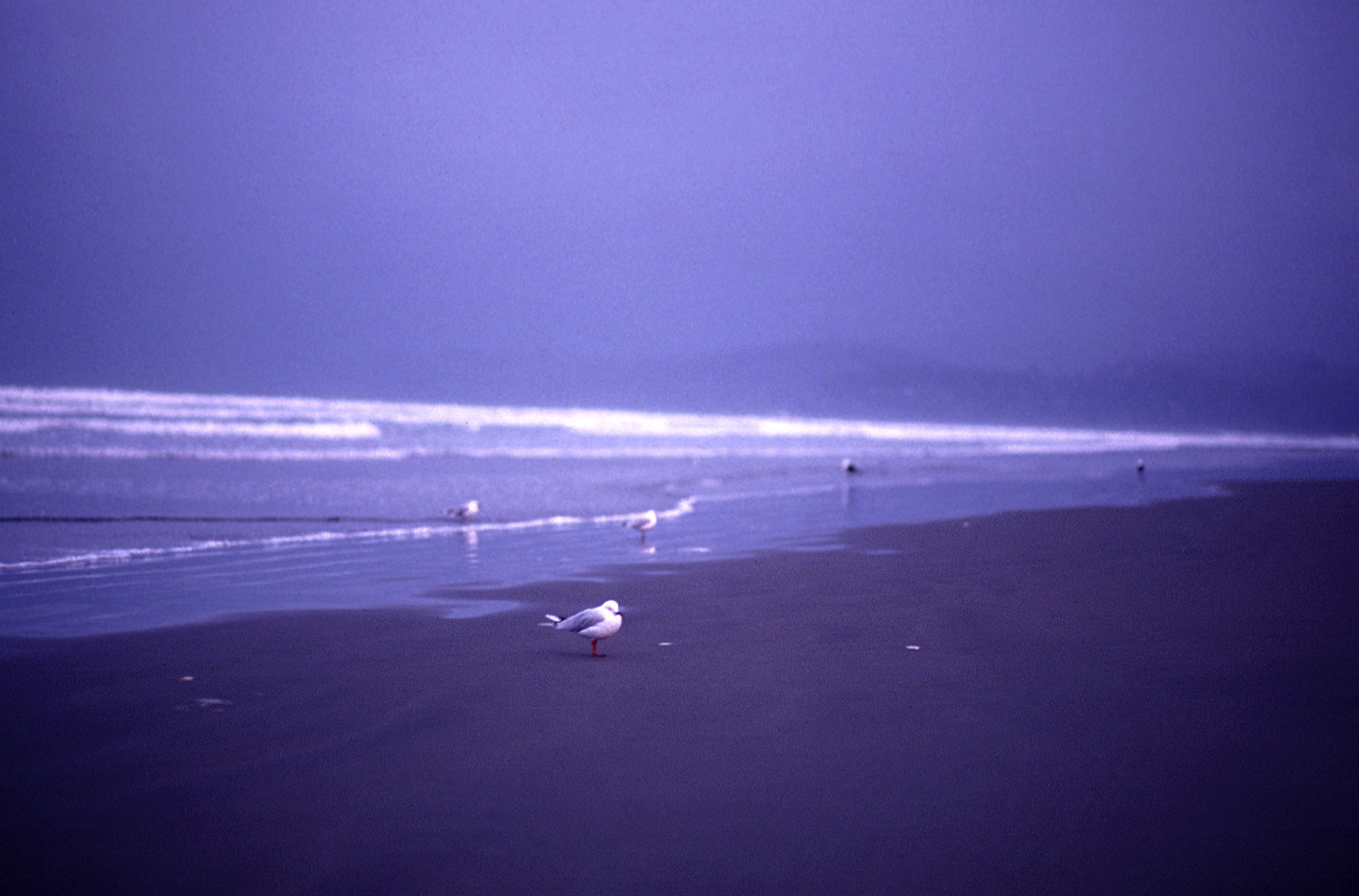 Proverbs
Proverbs
Proverbs
Whoso keepeth his mouth and his tongue keepeth his soul from trouble.
soul
Proverbs 21:23
common
proper
count
noncount
collective
compound
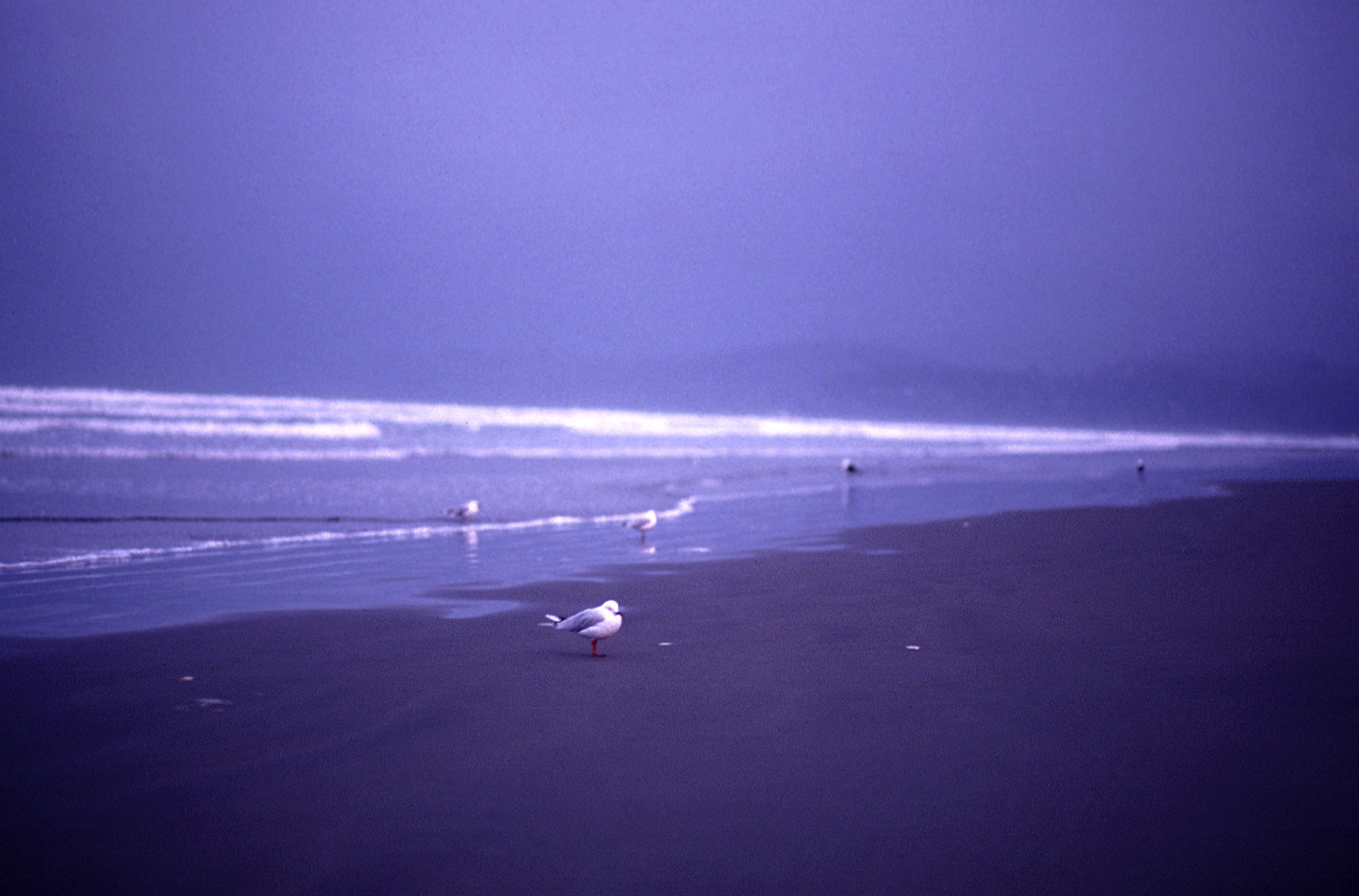 Proverbs
Proverbs
Proverbs
Whoso keepeth his mouth and his tongue keepeth his soul from trouble.
trouble
Proverbs 21:23
common
proper
count
noncount
collective
compound